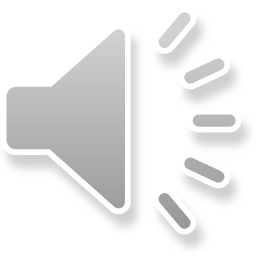 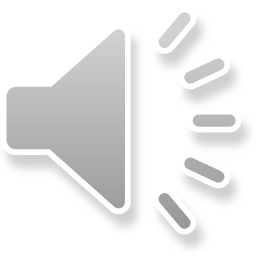 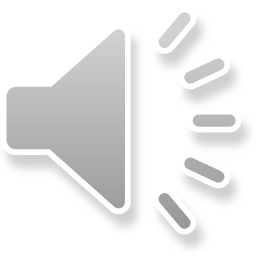 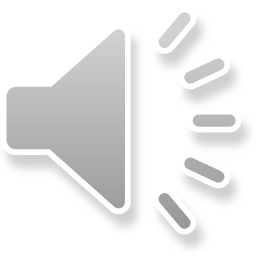 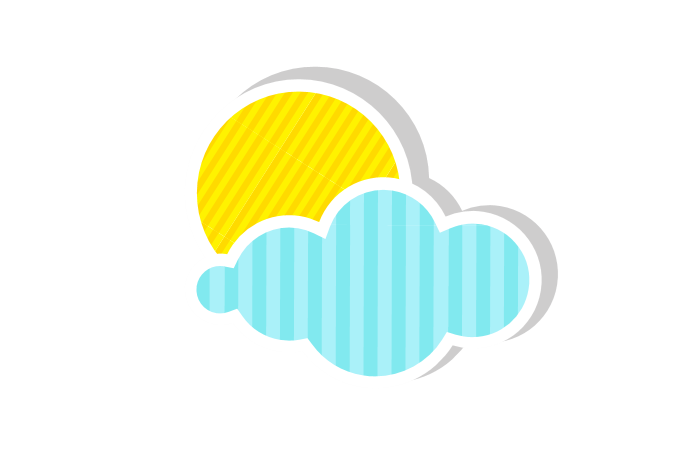 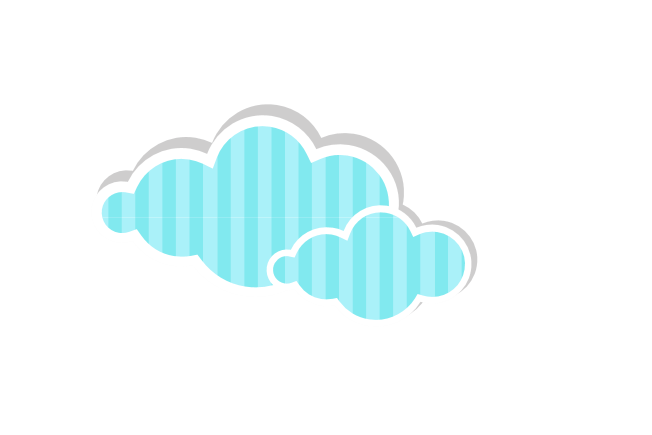 HOÀN THÀNH
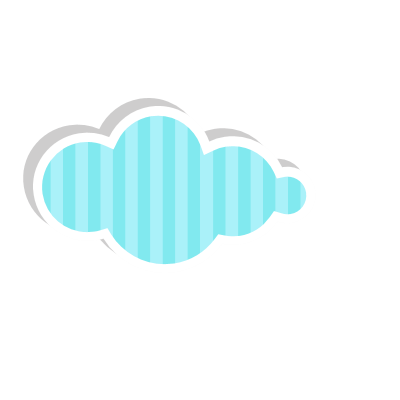 Thuyền ra khơi
1
2
3
4
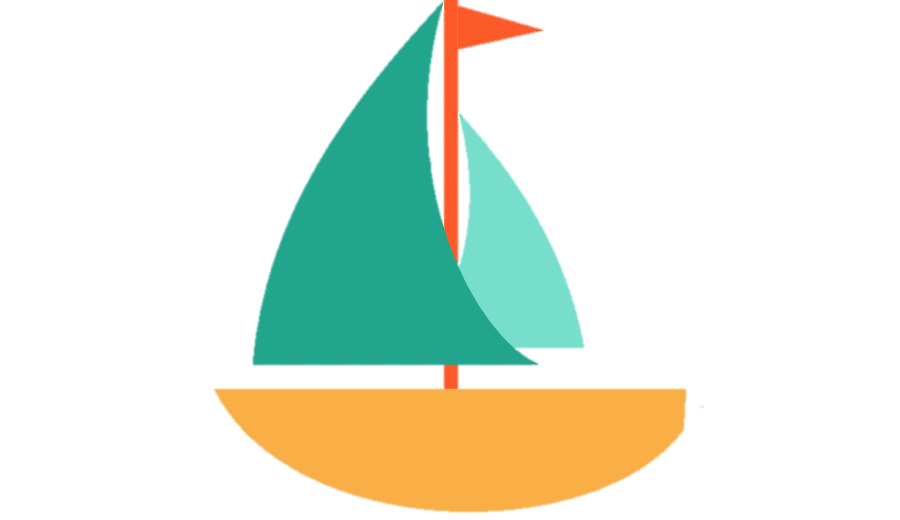 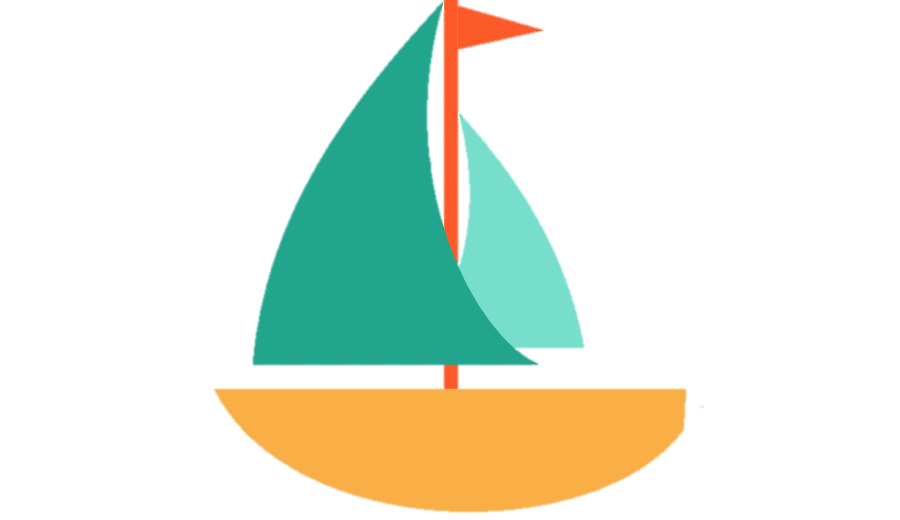 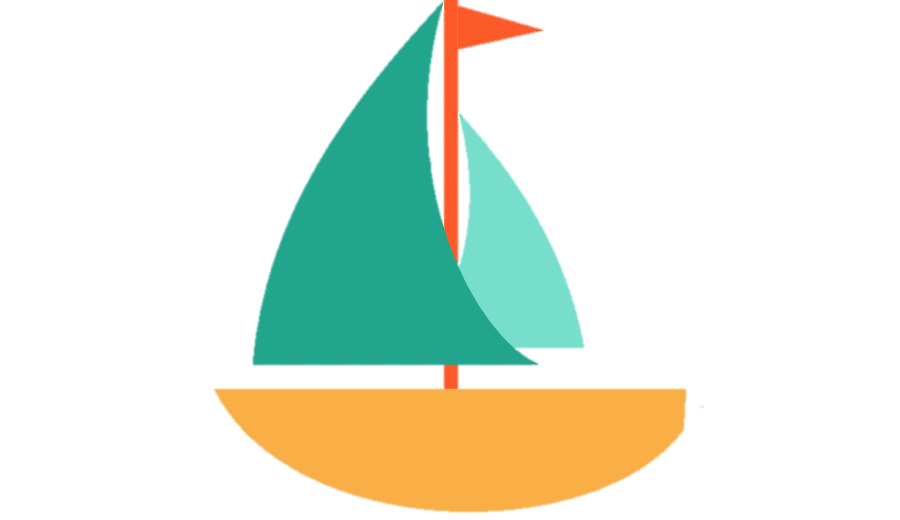 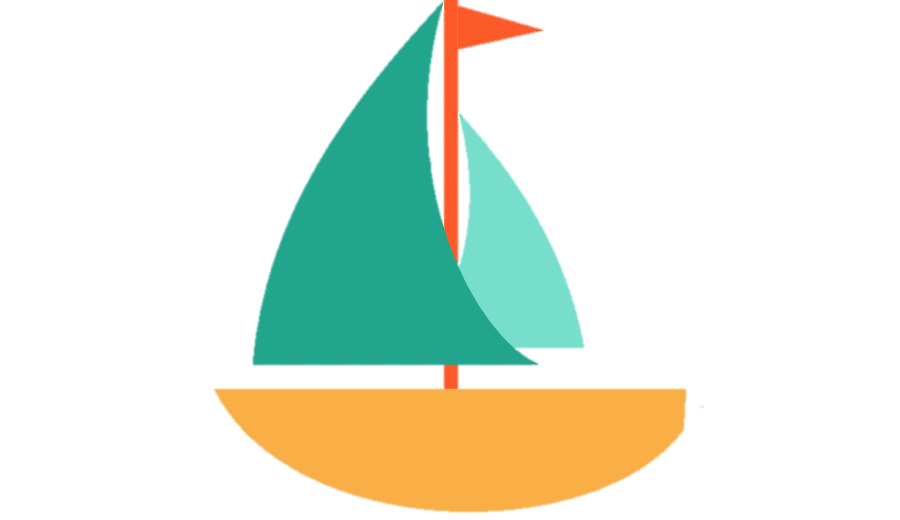 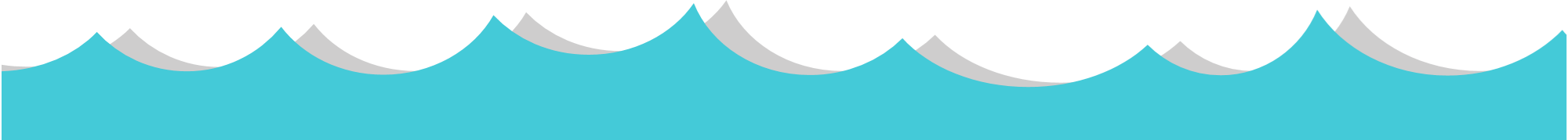 [Speaker Notes: Bấm chuột vào chữ số để xuất hiện câu hỏi . Sau khi trả lời xong bấm vào Hoàn thành]
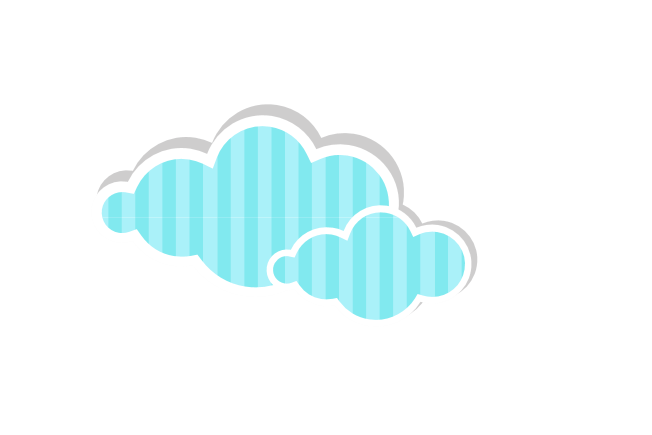 27- 9 = ?
16
1
QUAY VỀ
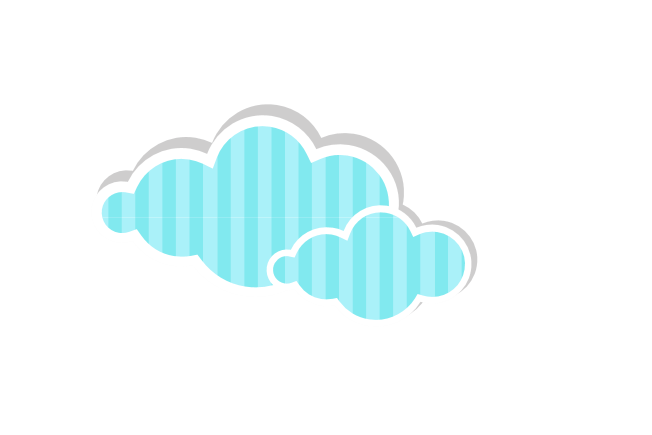 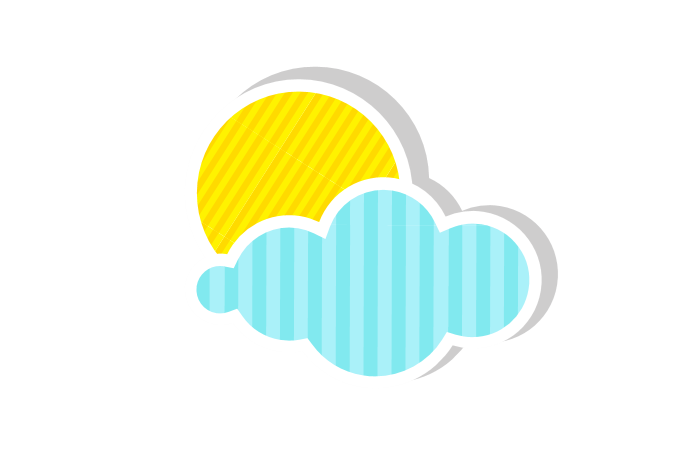 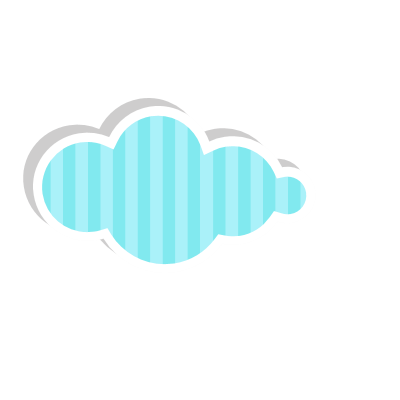 6
27 – 19 = ?
2
QUAY VỀ
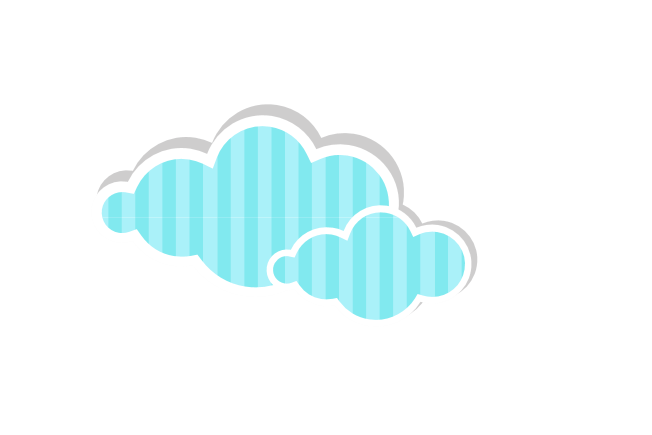 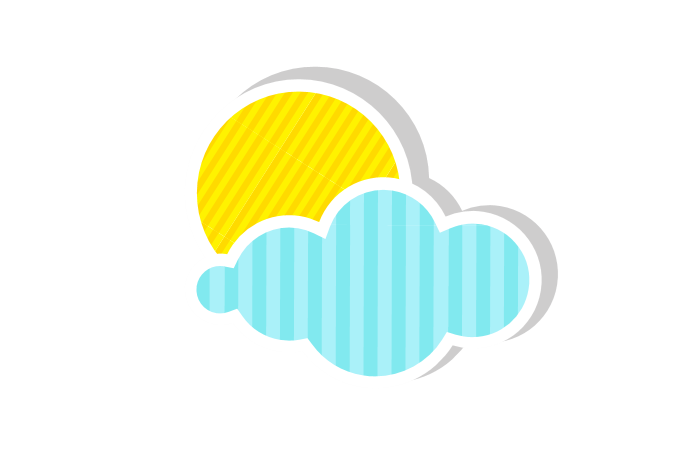 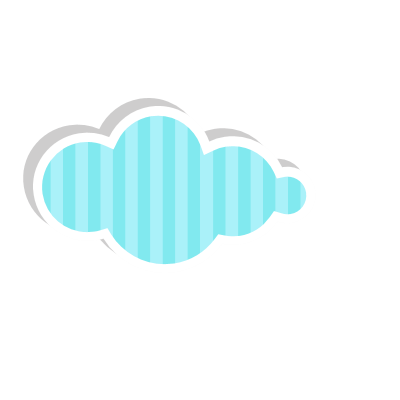 40 – 8 = ?
32
3
QUAY VỀ
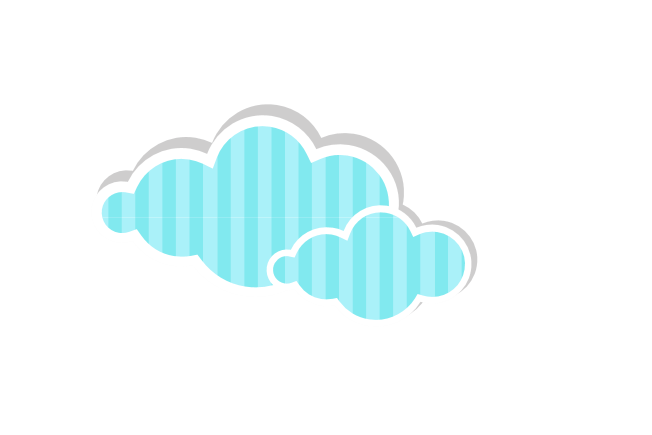 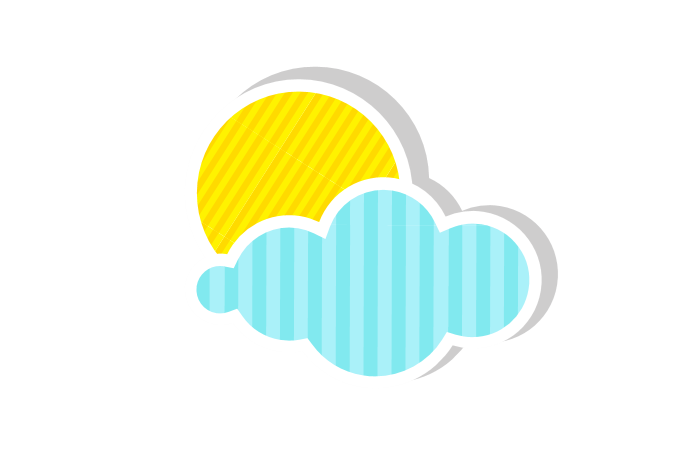 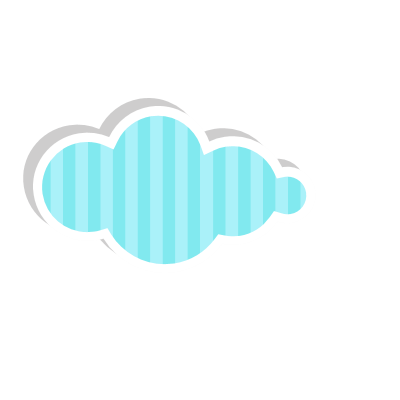 45
50 – 5 = ?
4
QUAY VỀ
Toán
PHÉP CỘNG CÓ NHỚ TRONG PHẠM VI 100 
TIẾT 2
1
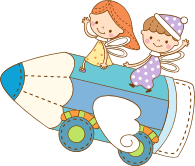 Tính
b) 37 – 7 - 20
a) 56 – 6 - 10
c) 85 – 5 - 12
d) 48 – 8 - 11
a
b
56 – 6 -10
= 40
50
37 – 7 -20
= 10
30
c
d
85 – 5 -12
= 68
80
48 – 8 -11
= 29
40
2
Số?
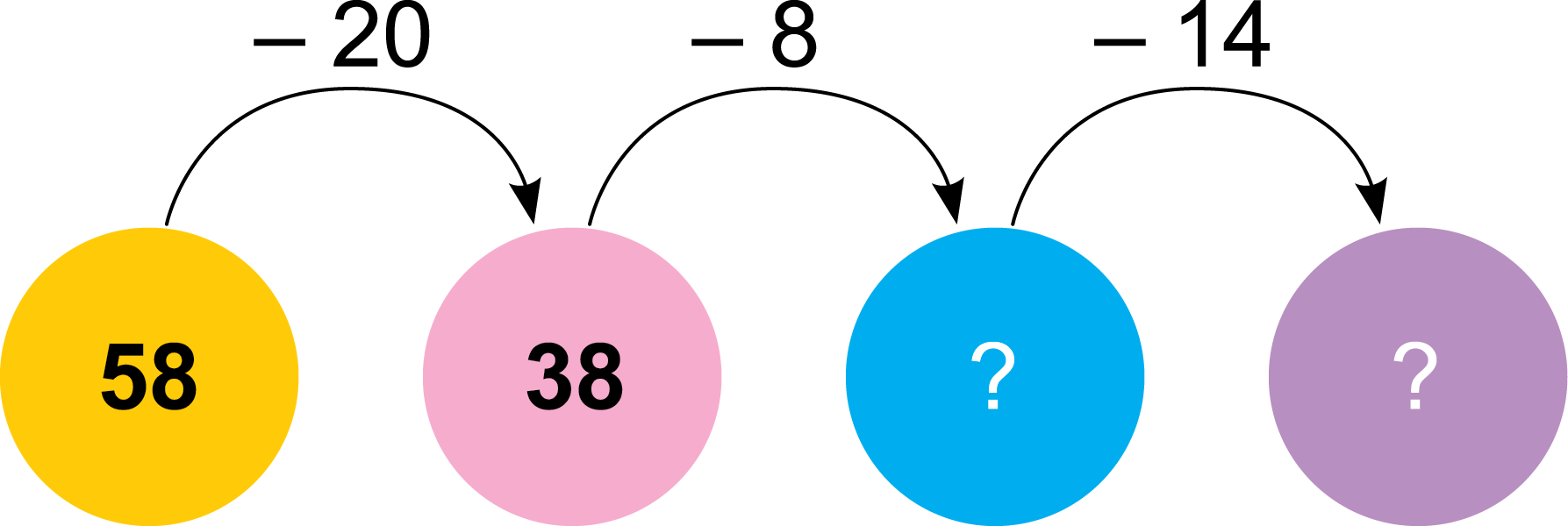 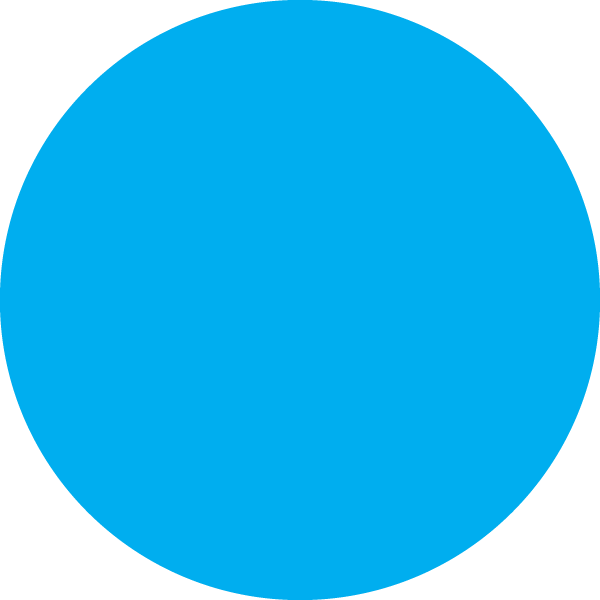 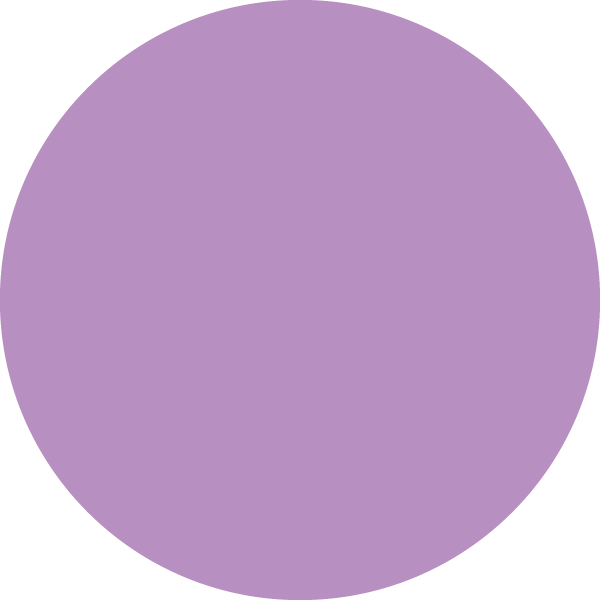 30
16
58 – 20 = 38
38 – 8 = 30
30 – 14 = 16
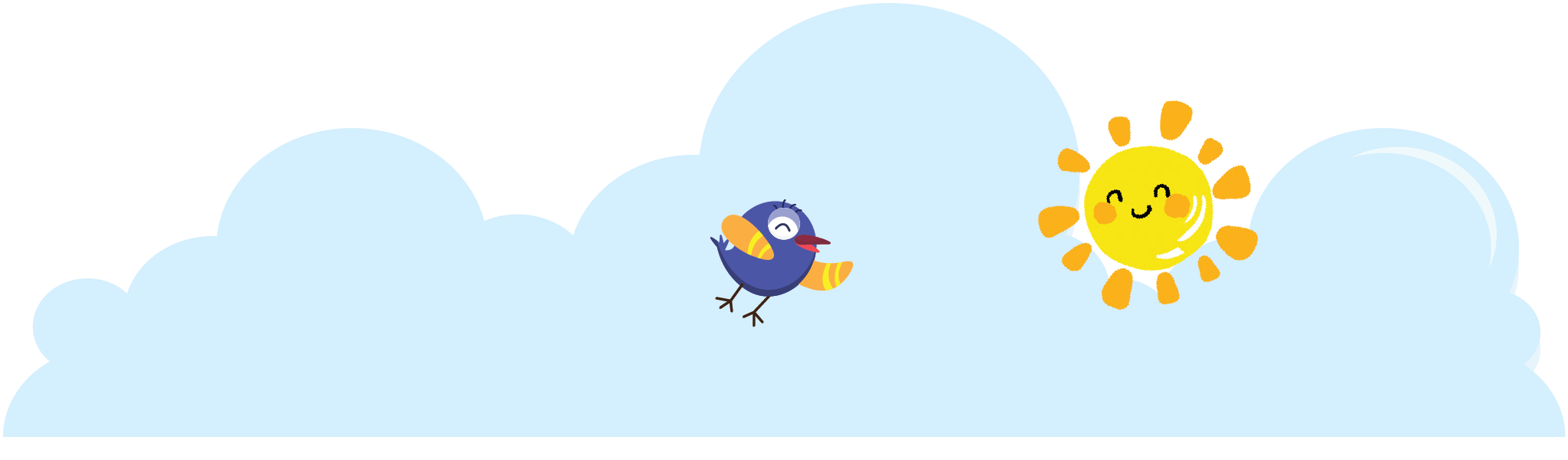 Làm theo mẫu
3
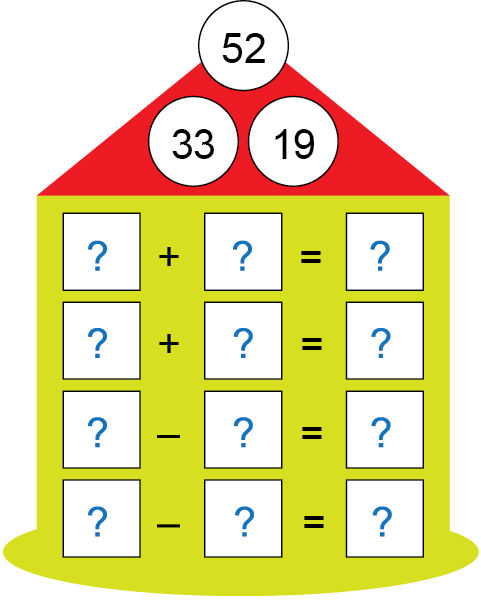 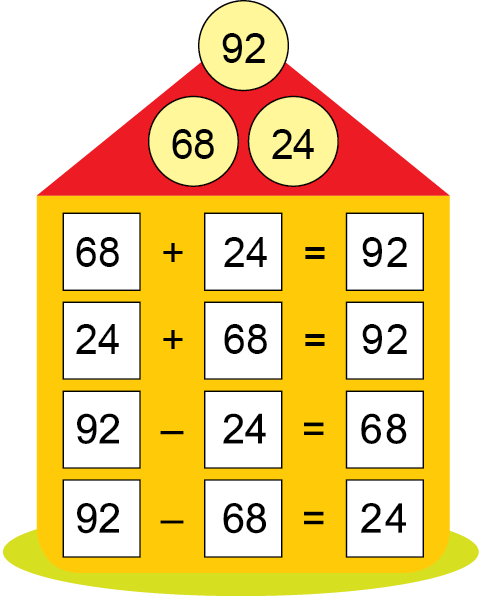 ?
33
?
19
52
?
?
19
52
?
33
?
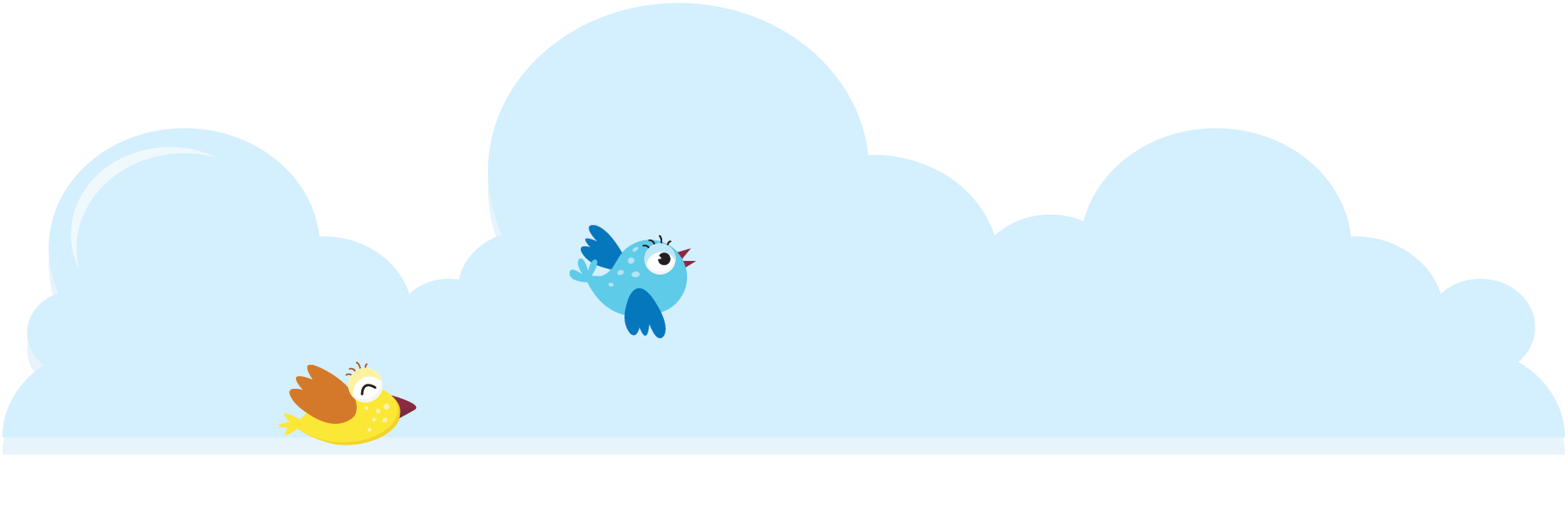 ?
?
52
?
33
19
?
?
?
52
19
33